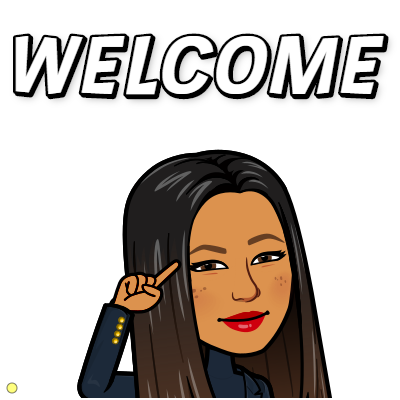 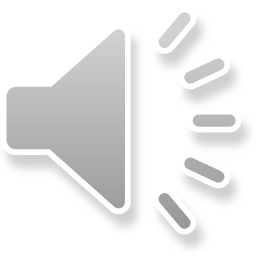 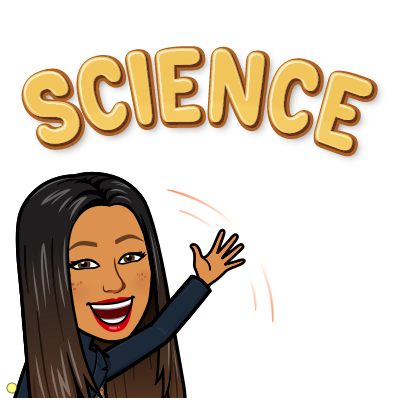 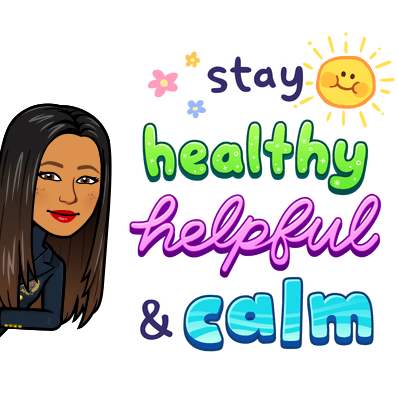 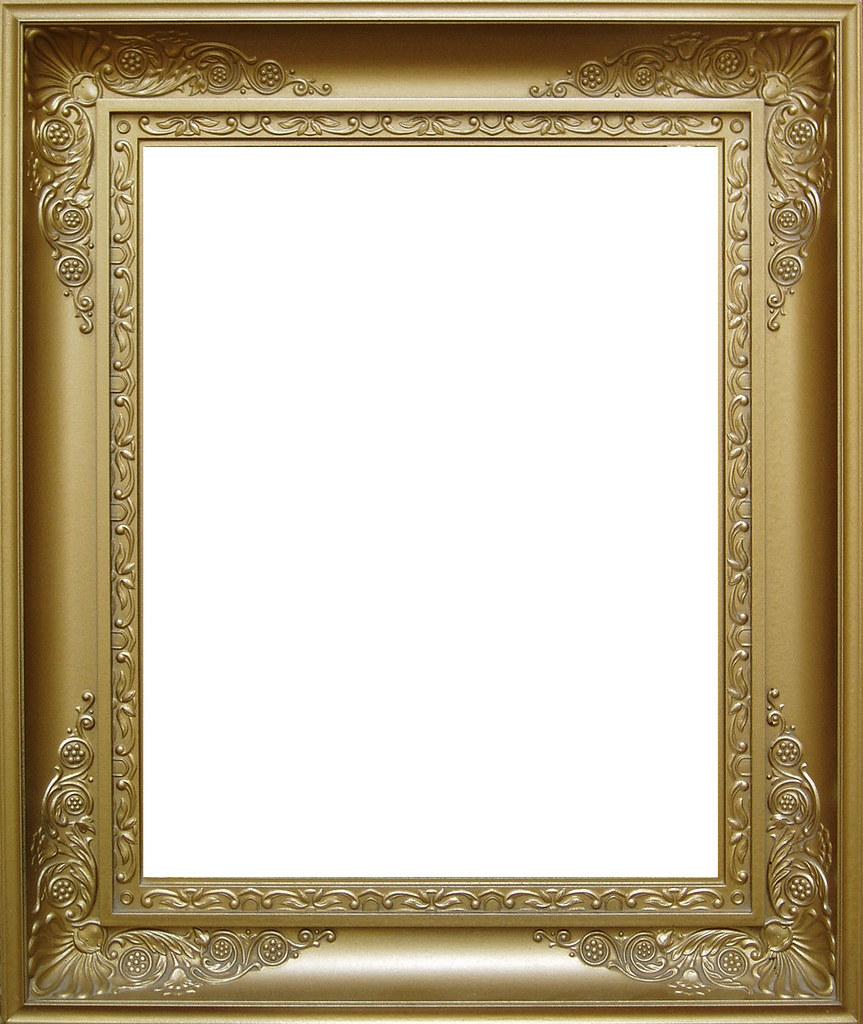 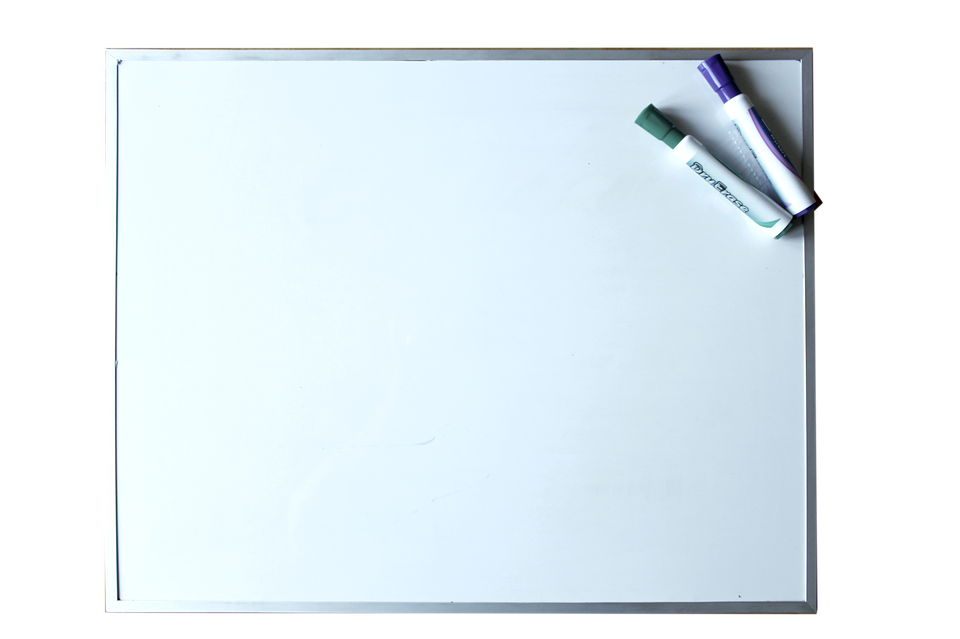 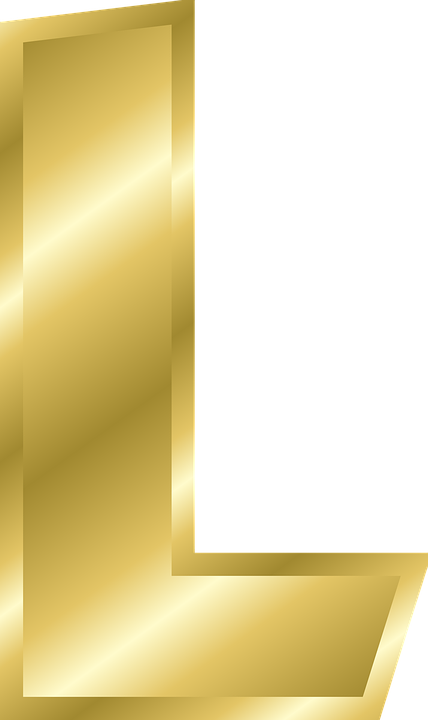 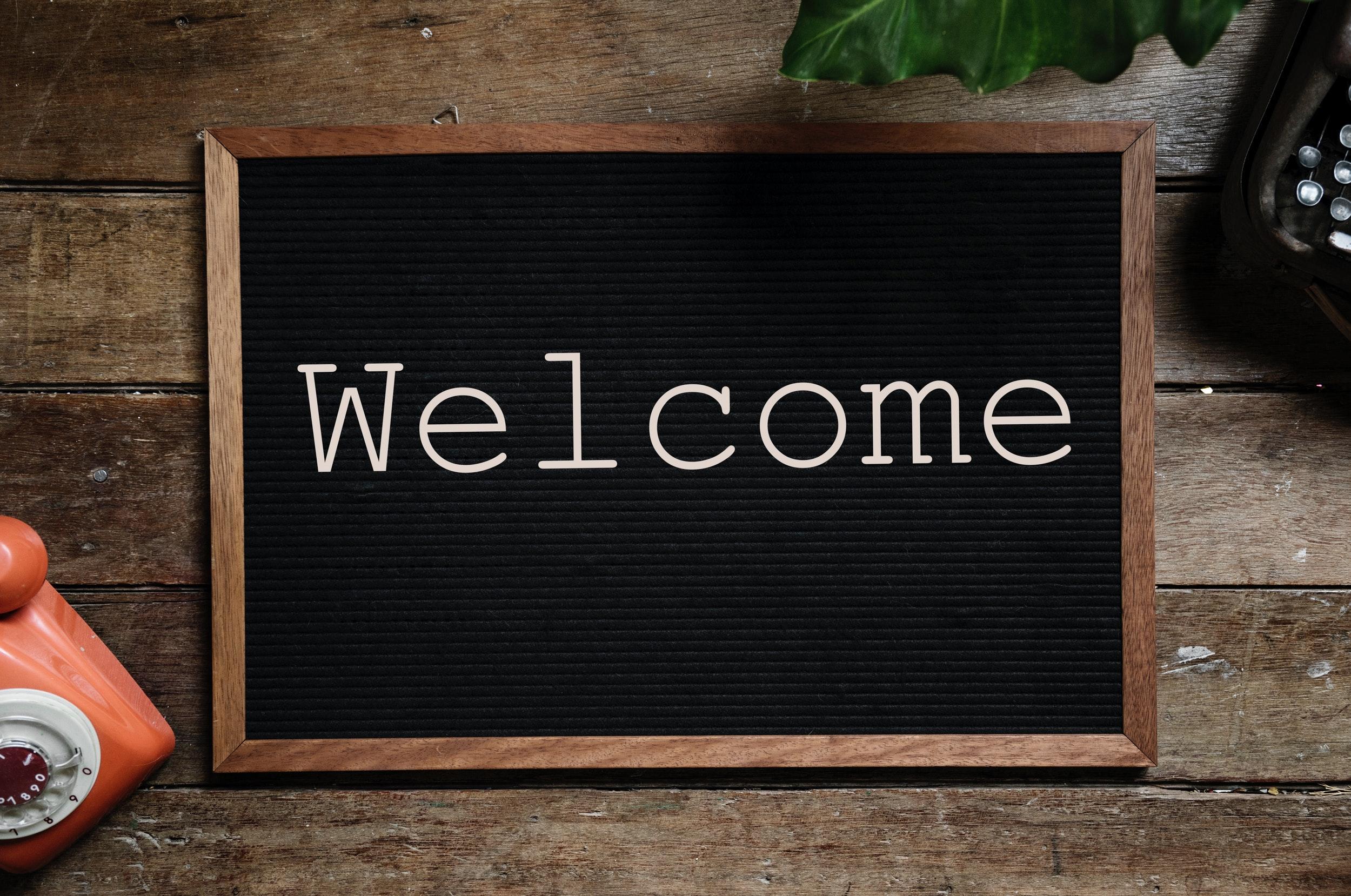 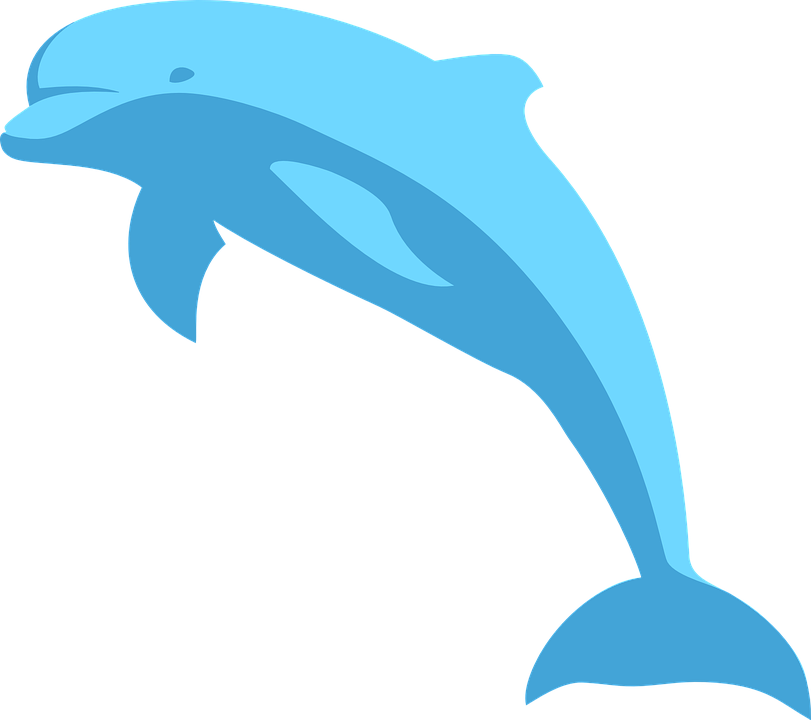 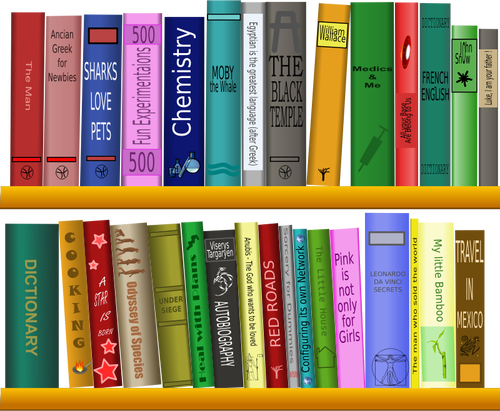 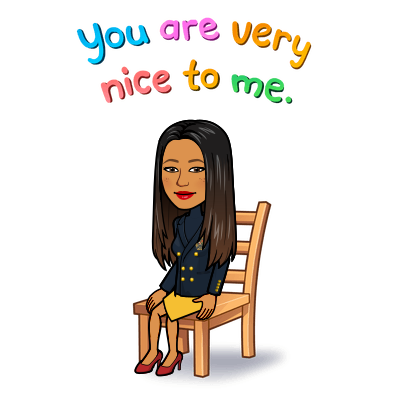 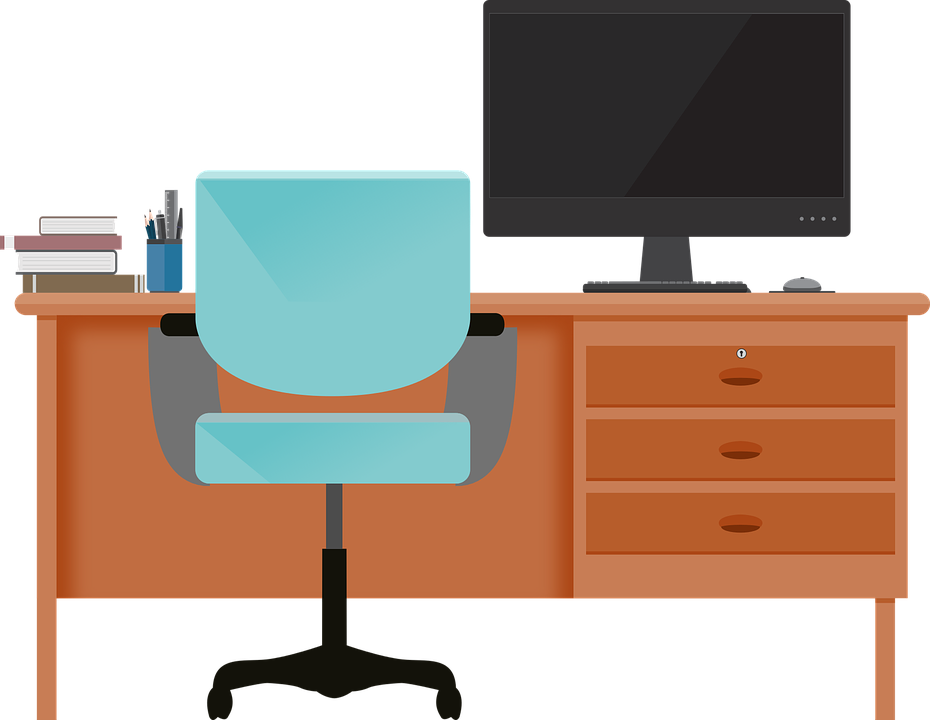 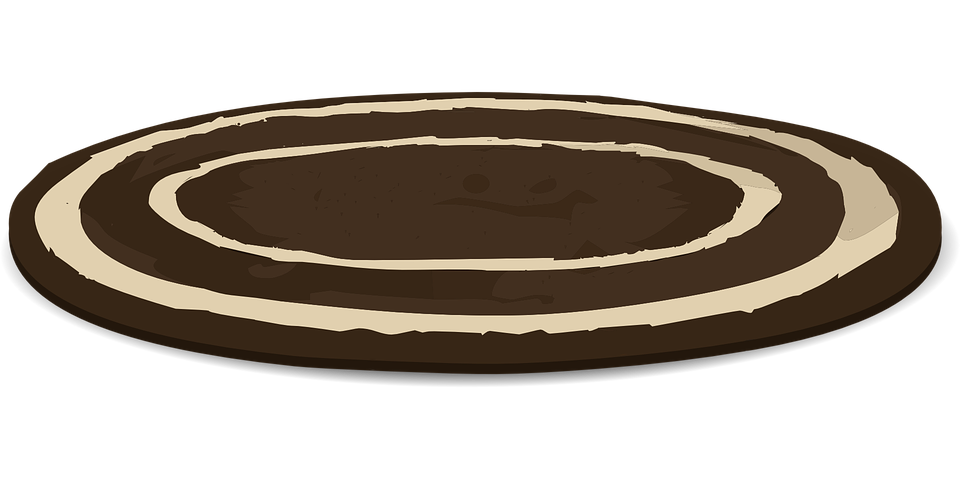 Now Let’s Get Our Thinking Caps On And Be Clever!!!!
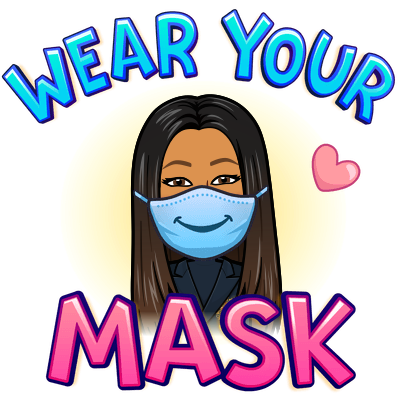 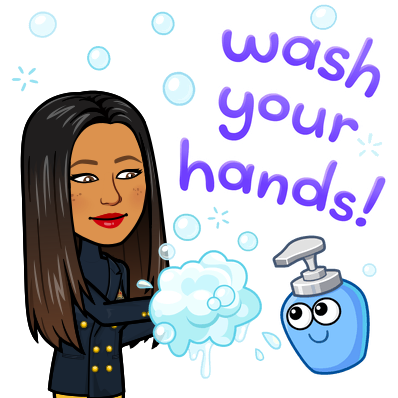 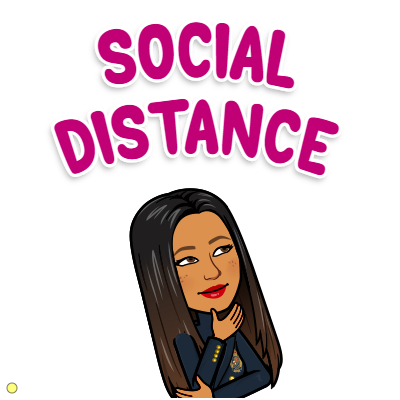 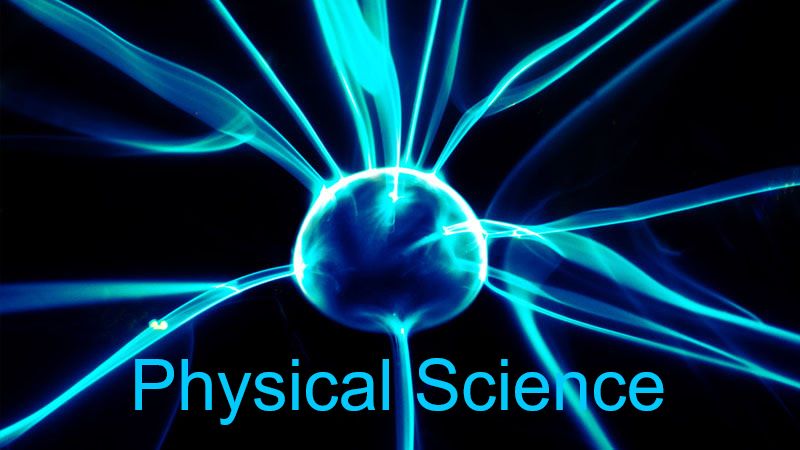 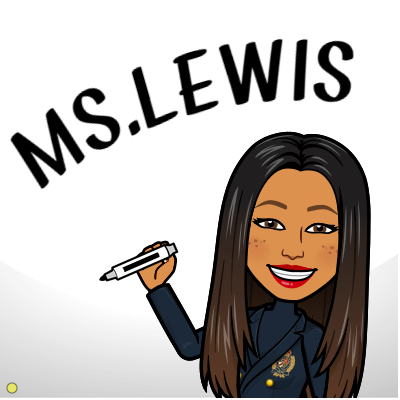 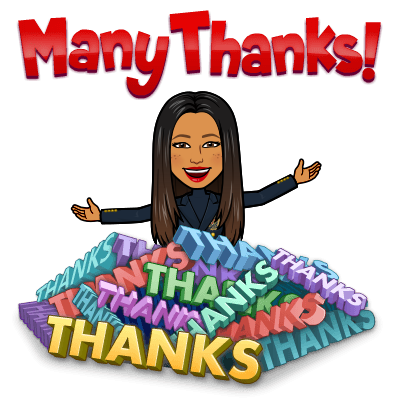